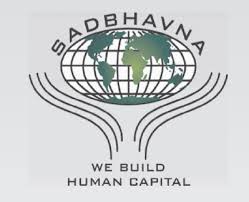 B.ED (SEM-III)
SUBJECT- GENDER, SCHOOL AND SOCIETY
TOPIC – CHARACTERISTICS OF PATRIARCHY
Asst. Prof. MANPREET KAURSADBHAVNA COLLEGE OF EDUCATION FOR WOMEN, RAIKOT
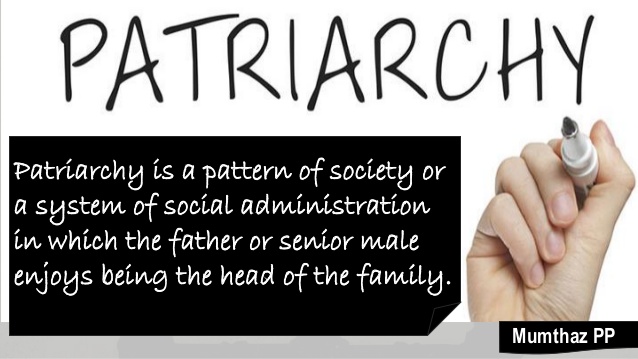 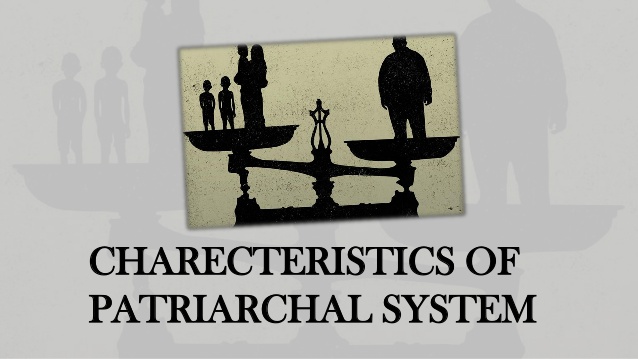 In a patriarchal system, men make all decisions both in the family as well as in the society.
Men hold all positions of power and authority.
 Men are considered superior.
The center of activity and progression to move the society forward will  be on men in a patriarchal system.
Men will be the focus and developer of all events and inventions.
Histories will tend to celebrate male achievements.
7. Men will be the heroes in all situations.
8. Men will be the center of social engagement, fun and entertainment.
9. Men will have the control at all times on finances and education.
10. Oppression of women will be visible.
11. Women will not be allowed to raise up to leadership levels or make decisions.
12. Women are also not allowed to demonstrate independence.
THANK YOU